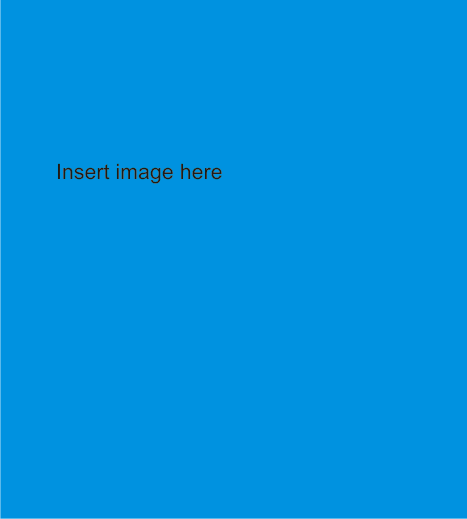 Insert TitleClarendon (preferred)or Century font
Insert Date, Time
Place
Univers bold or Calibri bold font
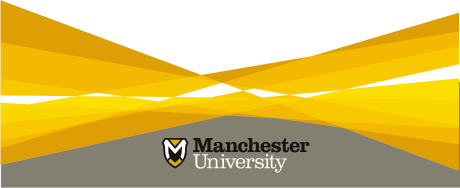 Insert text
Univers bold, Helvetica bold or Ariel bold font